How to get one of those open source jobs
Mark Atwood <mark.atwood@hp.com>
Director, Open Source Engagement
[Speaker Notes: I am Mark Atwood, and I work with the OSPO at HP as the Director of Open Source Engagement
You can email me with questions and contacts.  You can find me on social media via my email address.
I don’t hide my email address, this is a point later on.
HP is heavily involved in Linux, OpenStack, CloudFoundry, and many other projects.
I have worked for about a dozen open source companies since 1994
I read Stallman’s Manifesto in Dr Dobb’s Journal in the 1980s]
Disclaimer
[Speaker Notes: HP is hiring.  hp.com/jobs However, I cannot juice your application.
Happiness and success, and jobs and careers are not guaranteed.
This is a syllabus, not a textbook.
I am not going to teach you here want you need to know,
I am going to tell you what you need to go learn.
Life is what happen when you make other plans. Make plans anyway.]
“Open Source Job”
[Speaker Notes: First of all, it’s a JOB.  Salary, career, pays the bills, supports your life & family.
Has hard work, frustrations, coworkers, corporations.  But much better than most jobs.
Intangible bennies:
	your skills will be in demand, and more portable
	you will feel better about your work and it’s meaningfulness
	less subject to corporate whims, restructuring, layoffs, business failures
	can stay with projects and peers longer than companies
	tends towards distributed work
	you probably don’t have to move to SF or NYC (unless you want to, then it makes it easier)
	You will develop great professional peers and good friends
Compare to working proprietary software dev in closed allocation shops, have to retrain from scratch when things change
Open Source jobs are easier to get, by avoiding the “experience trap”]
Communication Skills
[Speaker Notes: Learn how to write clearly.
Learn how to speak. In meetings, at head of table, over podium, on a carpet.
Be reachable.  Public email address.
Don’t be a jerk. Your reputation is hard to change.
I’m going to repeat that.]
Technical Skills
[Speaker Notes: Learn programming
	I recommend Python and JavaScript to start
	Don’t stop there. Don’t fear weirdness. Scala, Erlang, autotools, C/C++, …
Learn how to use a debugger. (Print statements are not debugging.)
Know how to use Git & GitHub
Learn how to “design to test”, and to use continuous integration. This is new stuff.
Keep learning
	Languages, Frameworks, Patterns, Lifehacking, Getting Things Done
	Not just hard technical skills]
Relationships & Peers
[Speaker Notes: Find local people: Meetups, Hackerspaces, Schools
Find remote people: Conferences, Internet, StackOverflow, the projects you work on
Don’t burn bridges.  The world is very small.
Again, don’t be a jerk.
Don’t be someone who people don’t want to work with.]
Work
[Speaker Notes: Here is the catch, you have to start doing the work before you get the job.

Find a project or two, and get involved.
Fix bugs, merge them upstream
Learn the process for your project
Answer questions on StackOverflow.
Take larger and larger roles, as your skills and credibility grow.]
Collaborate
[Speaker Notes: Use IRC.   (Other projects may have other systems, but IRC is the default)
Learn to use your bug tracker
Learn how to collaborate with Git. More than just checkout, checkin, merge.
Code review & Pair programming
	If you are really smart this will be very uncomfortable, do it anyway.]
Reputation
[Speaker Notes: You are doing two things: growing your skills, and showing you have the skills

Portfolio v Resume
LinkedIn & Social Media.  (Less necessary at upper echelons)
Accessible email address!
(This doesn’t mean you have to make your private life and family members publically discoverable)]
Getting That Job
[Speaker Notes: How do you find the job openings?
	Companies attached to projects
	Your peers will refer you
	announcements in social media, forums, meetups, conferences
	talks that end with “we’re hiring”
	Keywords in your resume and linkedin will find recruiters
Doing the interviews.  I will not cover that, there are lots of online resources.
Evaluating the potential job. I will not cover that either.
When you get the job offer
	Counteroffer. “Who has ever counteroffered your offer letter?”
	Understand a prospective employers position on IP ownership, especially of pre-existing contributions and of ongoing open source community relationships]
Health
[Speaker Notes: Working out makes you smarter and higher energy.
Hours & Burnout
	Why do we have 40 hour workweek? Repeated research shows it’s the optimal point for sustained output
	NOBODY can work 60+ hours a week for more than 2 weeks
	NOBODY can ever work 80 hours a week
	Working 80 hours a week, you had better be a real equity well funded startup, or an active combat zone
		Your cofounders, VCs, or COs immediate job is to get your hours down
Posture & Ergonomics: avoid “geek neck”, you need your wrists
Junk food.  Just say no.
Quantified Self, get into it.
Don’t work for jerks. Jerks are bad for your health, bad for your career
Some people think that being a jerk will make them Steve Jobs. No, it just makes them a jerk.]
Money
[Speaker Notes: Debt & Student Loans. 120K debt is hard to pay off, even with a STEM job
Who is going to get a pension? Who is going to live off of SS?
Savings: Max your 401k or IRA. Every raise, 25% into a savings account
Counteroffer
Options, Stock Grants, RSUs, ESPPs
	I am not a financial advisor, talk to a professional
	Don’t kill yourself for a “nickel”
		There are people in the tech industry who stripmine the eager and naive.  And they seem so “nice” while they do it.
	Don’t count your equity until the check clears.
Startup Lottery?
	Know what you are doing
	Don’t take a paycut unless you are getting REAL equity]
Keep learning
[Speaker Notes: Skilled beats Smart
Schedule time for learning.  Code for fun.
Tech changes, keep up.
Keep learning.  Keep growing.
This is your life.]
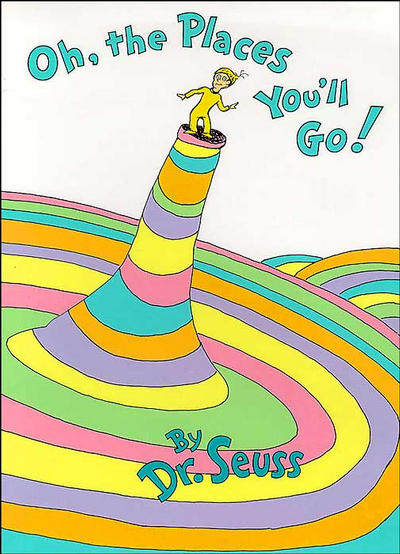 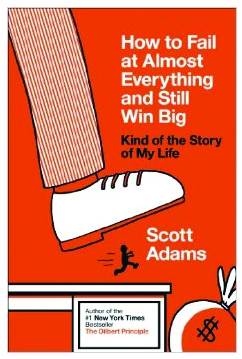 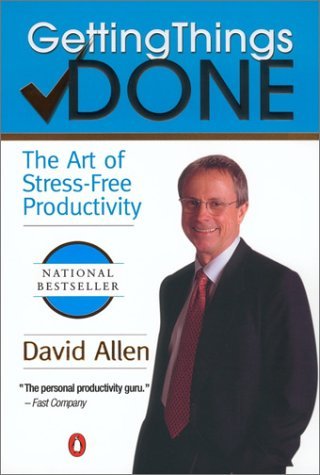 Thank you
and, we’re hiring.
Mark Atwood <mark.atwood@hp.com>
Director, Open Source Engagement